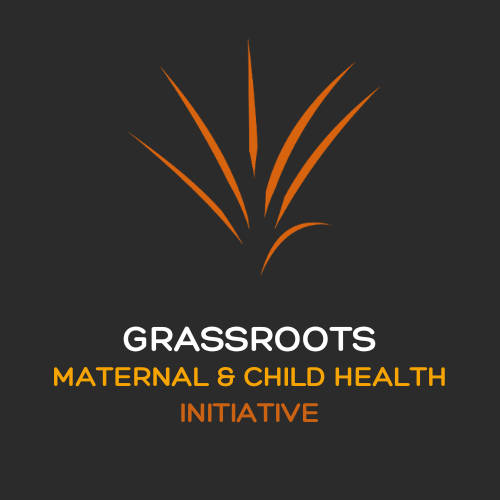 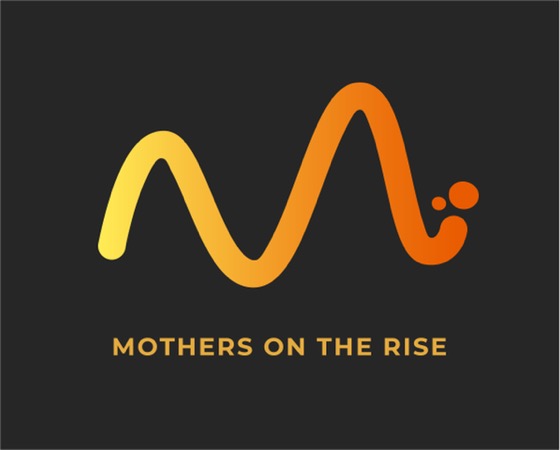 Mothers on the Rise: Advancing the HUMAN RiGHTs of Mothers experiencing INcarceration
Jack Turman, Jr., Ph.D.
Professor
Dept. of Social and Behavioral Sciences, Fairbanks School of Public Health
Dept. of Pediatrics, School of Medicine
Director, Grassroots MCH Initiative
Indiana University, Indianapolis
© Dr. Jack Turman Jr., Do not use without permission.
INDIANA UNIVERSITY
Starting with Gratitude…..
INDIANA UNIVERSITY
Gratitude for Amazing Community Partners….
INDIANA UNIVERSITY
Women: The Fastest Growing Prison Population
475% increase from 1980-2020 (The Sentencing Project, 2022)
80% of women incarcerated are mothers, responsible for care of their children (Swavola et al, 2016)
2000 children born to incarcerated women annually (Clarke and Adashi, 2011) 
59% have history of substance use disorder (Wang et al., 2022)
Characteristics: 40% drug crimes, 40% Black, 16% Hispanic (aclu.org)
More likely to have mental health disorder than justice involved men, or women in general population
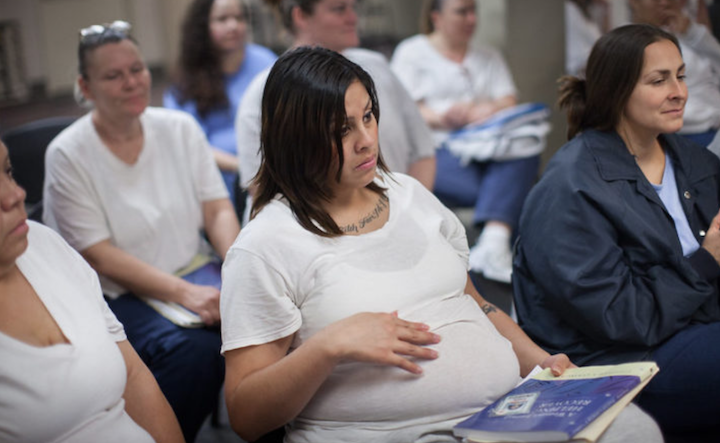 https://thecrimereport.org/2021/08/24/prisons-fail-to-address-needs-of-pregnant-incarcerees-report/
ICPA2022
Mothers and Babies in Prison
Indiana is one of 9 states with a nursery unit in its women’s prison - Officer Breann Leath Maternal and Child Unit (formerly Wee Ones Nursery)
From 3/2008-present: 365 women admitted to Nursery Unit/average of 24 annually
Transitional Healthcare Team
Largest prison nursery reported as there is no space restrictions
Only one with on-site pediatrics clinic 
Little data on number of prisons with nursery programs
Participation in nursery programs: 
Lower recidivism rates 
Improve parenting efficacy 
No adverse effects on children
Prevention of foster care placements (https://www.prisonlegalnews.org/news/publications/womens-prison-assoc-report-on-prison-nurseries-and-community-alternatives-2009/)
ICPA2022
Complexity of Mothers in the Justice System
INDIANA UNIVERSITY
[Speaker Notes: Talk about nursery unit, rates of poverty, addiction, DV abuse, ect.

Vulnerability= human right is not being met clearly- need to work at the systems level (in addition to individual too, obvi)]
Community Realities Facing Mother/Baby Pairs
Complex web of services (location and context dependent)
Barriers to navigating and understanding this web of services
Lack of stable, safe housing
Return to poor social networks (domestic violence, triggers for substance use) 
Social Stigma
Maternal Guilt and Lack of Parenting Skills (Robison and Hughes Miller, 2016)
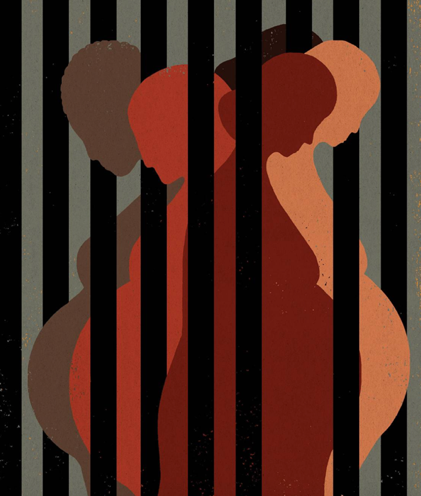 https://hub.jhu.edu/magazine/2019/winter/pregnant-behind-bars-2501-em0-art1-nr-health-politics/
ICPA2022
Building on the Great Work of the Transitional Healthcare Team (THT) of the Indiana Dept. of Correction (IDOC)
Cares for Mother/Baby Pair in Leath Nursery and at release: 
Food security services (WIC) transferred to county of release
All mom/baby pairs have active healthcare coverage, 30-day supply and 30-day script for mental health meds, 7 day and 30-day script for physical health meds
Expedited childcare vouchers, set up pediatric appointments, vaccination schedule, options for birth control
Provides car seat, safe sleep training (Pack N’Play Kit)
ICPA2022
Who We Serve and Where
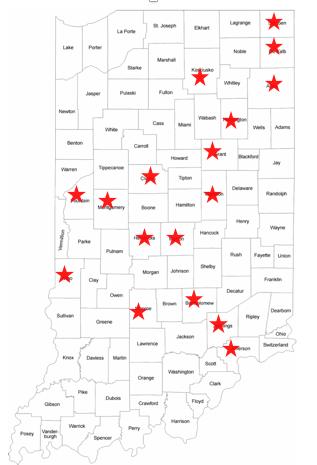 26 total mother/baby pairs over 30 months:
5 Mother/Baby pairs completed
21 Ongoing Mother/Baby pairs
Narcotics, theft, assault, prostitution
Back story: victims of domestic violence, child abuse/neglect, sexual assaults, poverty, social isolation
23 White/3 Black
INDIANA UNIVERSITY
What We Do….(Mager et al, 2022)
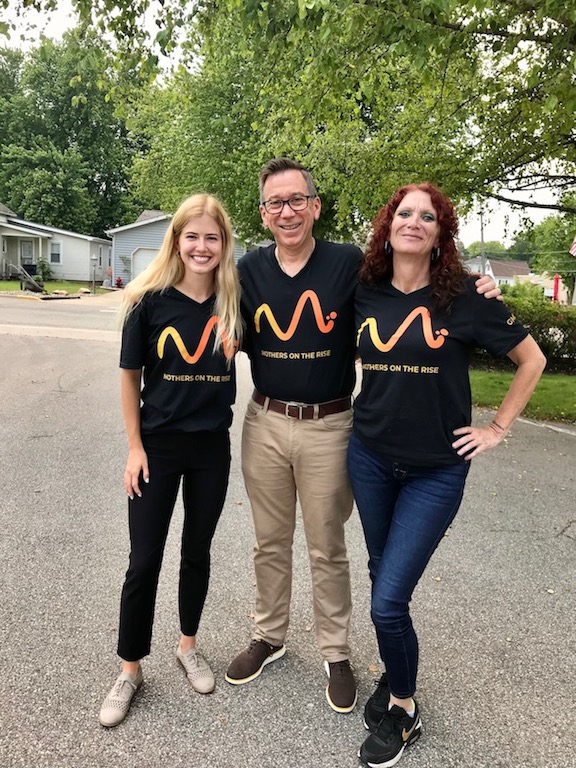 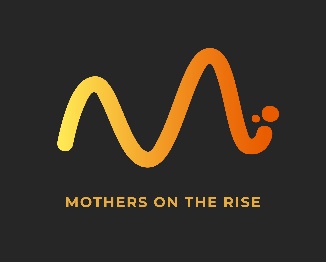 INDIANA UNIVERSITY
[Speaker Notes: What actually happens, day to day]
Our Service Team and Outreach
INDIANA UNIVERSITY
[Speaker Notes: Since it it so complex, of a population, - and demographic- we needed to expand our partners, to increase the capacity of the right-holders and duty-bearers]
Mothers’ Engagement with Our Positive Social Network
Utilization of Social Network
Who Mothers Engage with in the Network
On average women accessed 77% of their available Mothers on the Rise social network.
100%  - program manager
100% - Local Community Navigator
91% - Mothers on the Rise Nurse Navigator
80% - Mothers on the Rise Social Work Navigator
64% - Lead Community Navigator
60% - Agency Home Visitor
52% - Agency Case Manager
INDIANA UNIVERSITY
How the Positive Social Network Meets Needs
INDIANA UNIVERSITY
Results: Mothers’ Engagement with Justice System
36 mother/baby pairs released since MOR initiated:
26 MOR Moms – 0% Recidivism Rate.
10 Non – MOR Moms – 2 returned to prison. (note: Most return to prison within 110 days (IDOC Statistics)
https://www.shethepeople.tv/news/what-do-women-want-a-day-to-celebrate-womanhood/
INDIANA UNIVERSITY
Results: Building the Capacity of Duty Bearers
Helping Correction’s Transitional Healthcare Team Expand their Services
Medical Roadmaps for Women in Prison: https://fsph.iupui.edu/doc/research-centers/FINAL-Health-Navitation-Roadmaps-for-Women-in-Prison_reduced.pdf
Implementing Maternal Standards of Care
Department of Children’s Services
Improved dissemination/coordination of services
Judicial Branch
Sentencing options
ICPA2022
Advancing Equity in Early Childhood EducationPromises of Parenting Program
Incarcerated mothers are more likely to resume primary caregiver roles upon release (Bruns, 2006).

Implement trauma-informed, respectful, responsive, relationship-based care and education – Resources for Infant Educarers (RIE)
INDIANA UNIVERSITY
The Resources for Infant Educarers (RIE) Approach
Two generation approach
Caregiver presence
Sensitive observation
Respectful communication

RIE shown to:
Decrease parental stress
Increase parental confidence
Increase parent’s understanding of their child
(Richardson et al., 2020)
INDIANA UNIVERSITY
Initial Outcomes of Pilot - Weekly Session for 8 Weeks
4/6 moms (67%) increased parental confidence as measured by the Karitane Parenting Confidence Scale.
2/6 moms (33%) increased their maternal attachment inventory scores.
A RIE space within the nursery was created.
Foundational RIE toy bundles were provided to moms.
INDIANA UNIVERSITY
“I feel a stronger bond with him and like I’m doing something productive to be his parent, like I’m somebody he deserves.  I feel like I’m doing right by him.”
-Promises of Parenting program participant
INDIANA UNIVERSITY
To Learn More….
Contact:
Jack Turman, Jr., Ph.D., Director, (jaturman@iu.edu)
317-278-0354 (office)
Visit and Follow Us:
Facebook, Twitter, & Instagram: @GrassrootsMCH 
YouTube: https://rb.gy/umyp7u 
LinkedIn: https://rb.gy/4wjlf6 
NPR Marketplace: https://www.marketplace.org/2023/01/03/indiana-group-helps-mothers-recently-released-from-prison-find-housing-and-jobs/
APHA TV Turman Film: https://www.youtube.com/watch?v=RRE0W3jquwM&list=PL9CZabk3nD4HBRBttLBd4-KWgilWKPctl&index=17
© Dr. Jack Turman Jr., Do not use without permission.
INDIANA UNIVERSITY